Lesson 6
What are Mutual Funds?
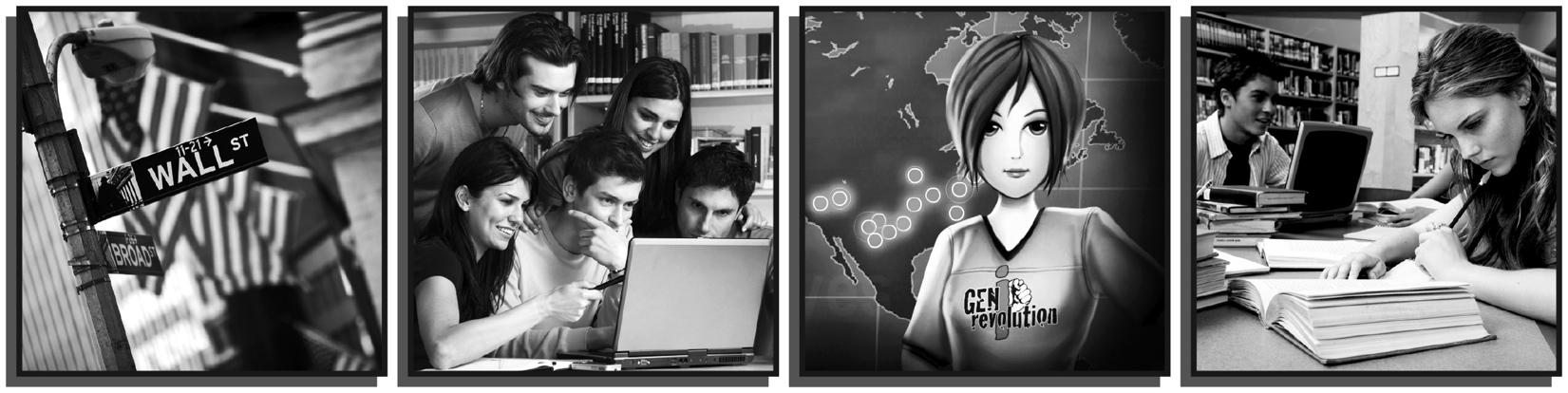 Slide 6.1
Lesson 6 – What are Mutual Funds?
One Year Later: An example
This is an example of what might have happened to a class investment club’s share of stock.
Number of shares 300			*Price per share $11.50
*The price per share is the total investment value (one year later) divided by the number of shares.
Slide 6.2
Lesson 6 – What are Mutual Funds?
How Mutual Funds Work
The price per share changes every day and depends on the value of the investments.
The value of the investments depends on the performance of the assets chosen by the fund manager. Unlike members of an investment club, mutual fund investors do not decide which stocks or bonds the fund will buy or sell. The fund manager does that.
A mutual fund charges investors for the financial management it provides. The investor may also pay brokers’ fees and other costs. The lower these costs, the higher the investor’s returns from a set of holdings.
Some mutual funds charge a sales commission called a load. The higher the load, the less the actual investment made on behalf of the investor. Lower loads are better for investors, other things being equal.
Slide 6.3
Lesson 6 – What are Mutual Funds?
Types of Mutual Funds
Low Risk and					               High Risk and
Low Potential Reward			              High Potential Reward